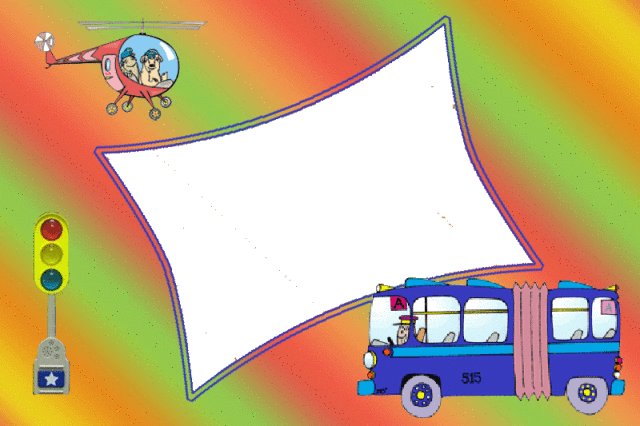 Дидактическая игра по ПДД
«Правильно-неправильно»
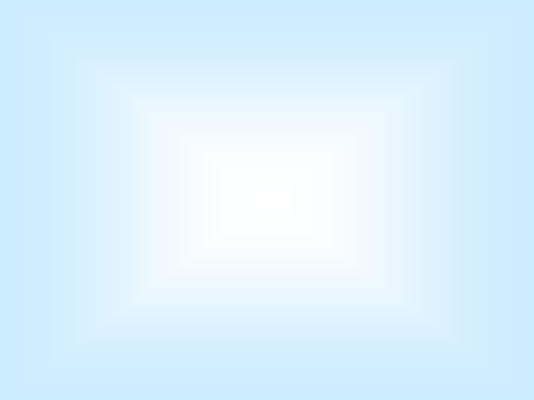 Дидактическая игра для детей  5-7 лет
Цель: закреплять знания детей о правилах дорожного движения; учить анализировать поступки героев. Воспитывать дисциплинированность внимательность.

Правила игры: «Рассмотрите картинки. Определите, где изображены правильные и неправильные поступки. 
К зеленому кружку отправьте картинки с правильными действиями, а к красному - с неправильными. Объясните, как нужно  правильно вести себя на дороге.»
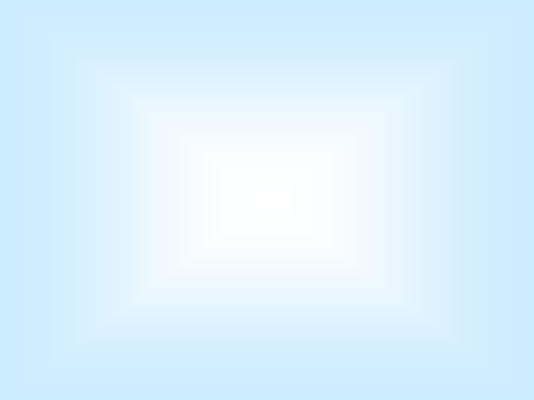 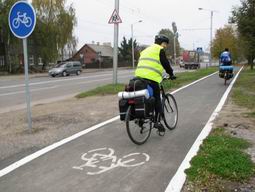 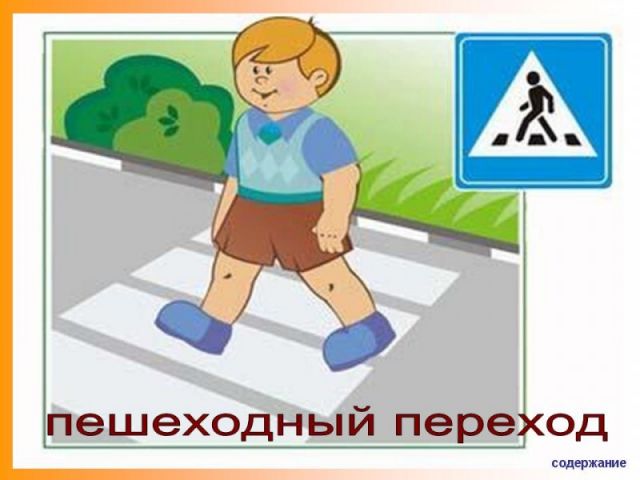 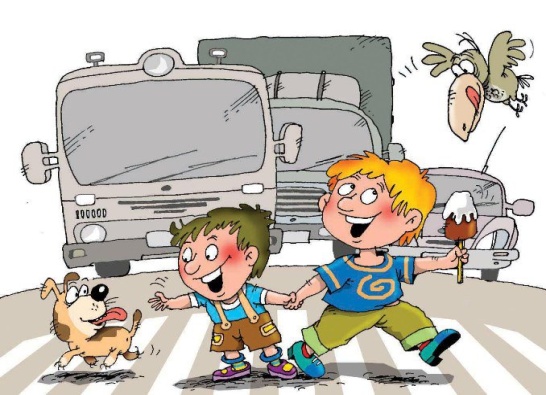 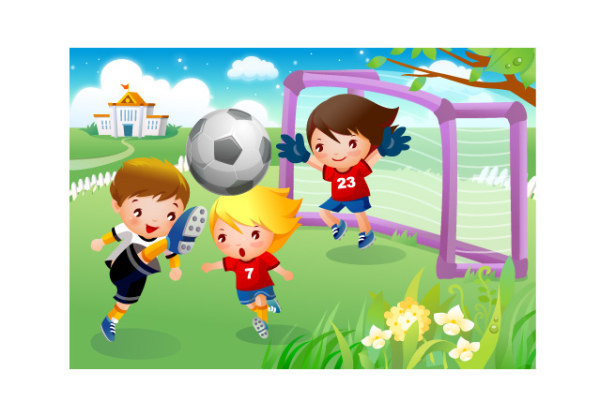 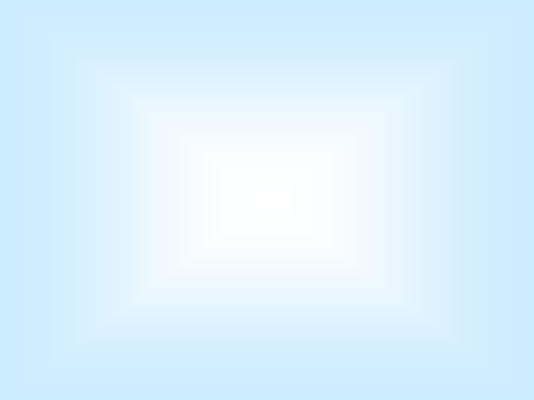 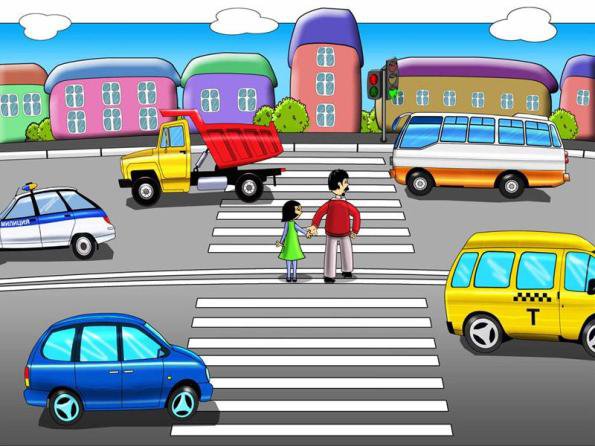 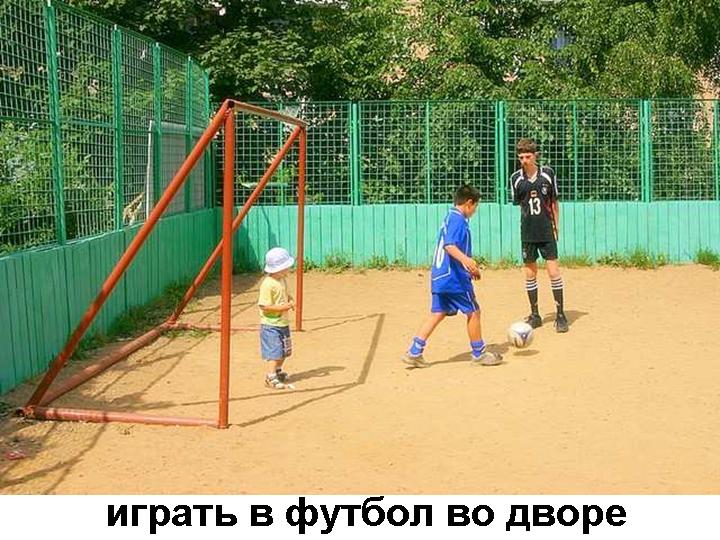 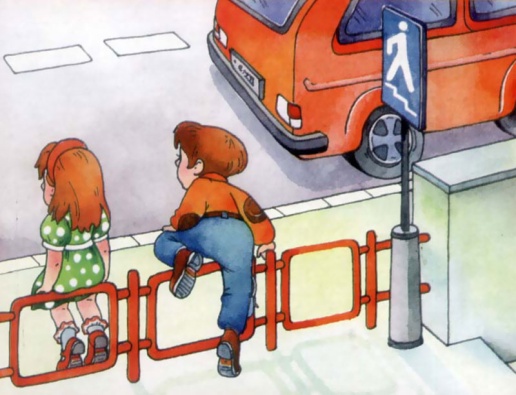 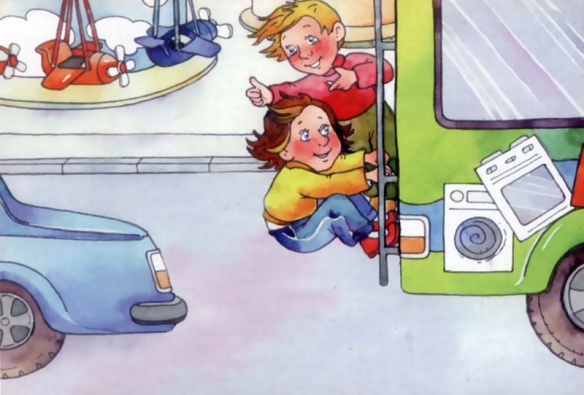 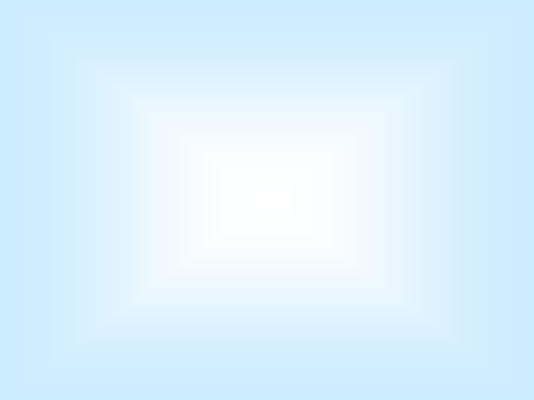 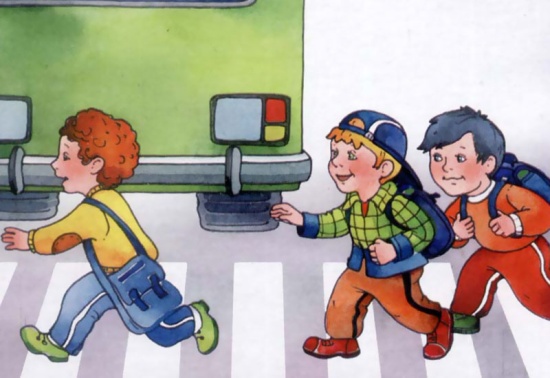 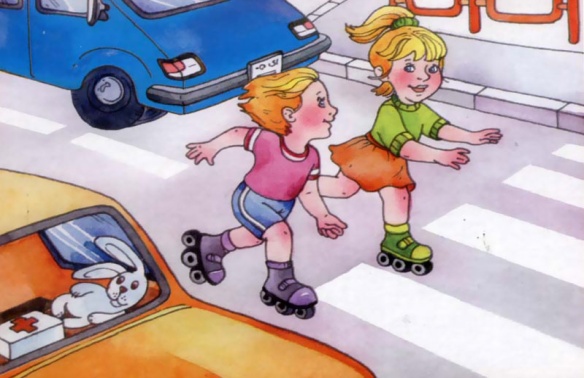 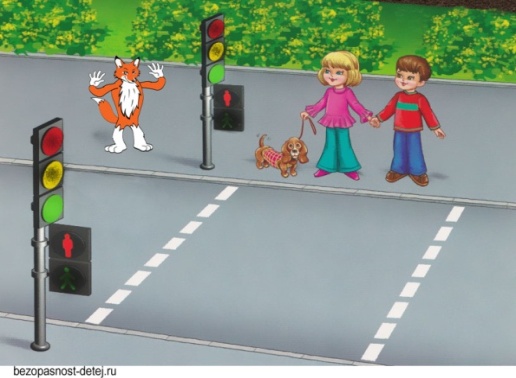 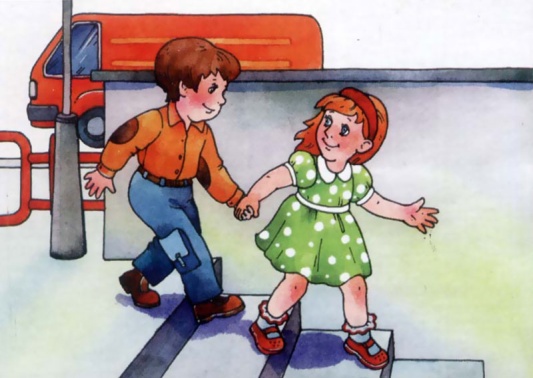 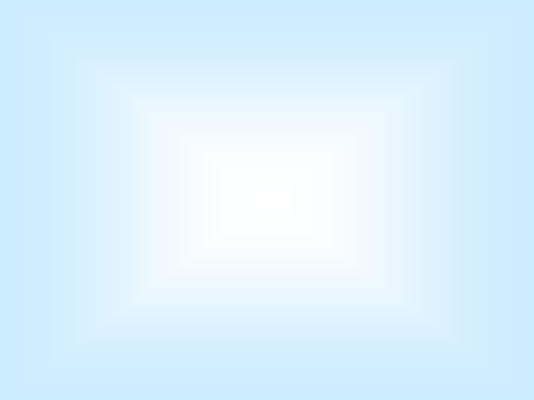 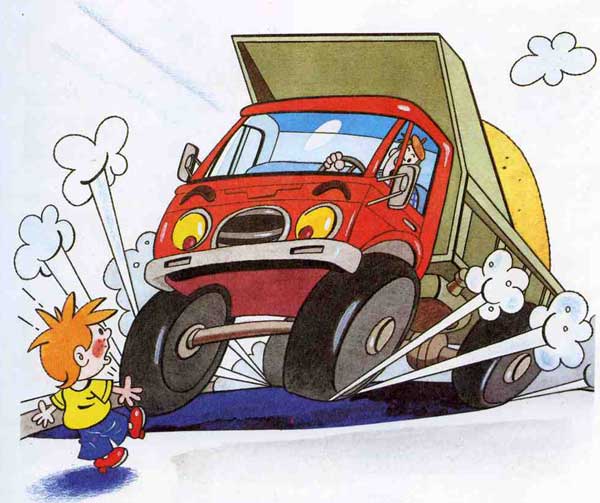 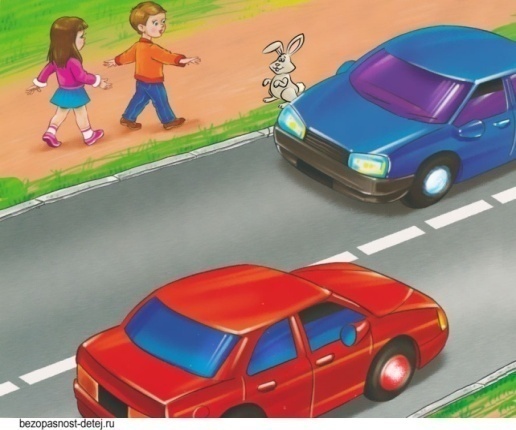 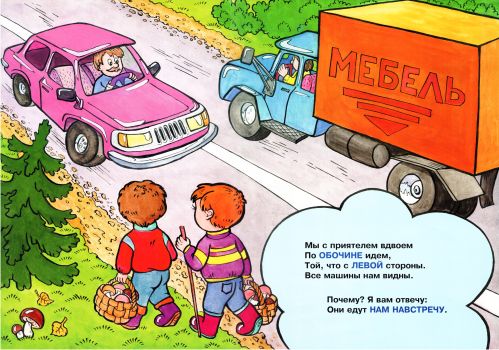 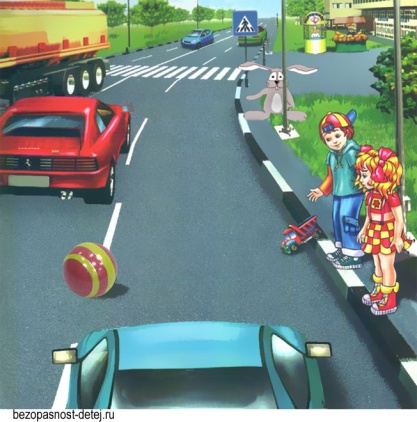 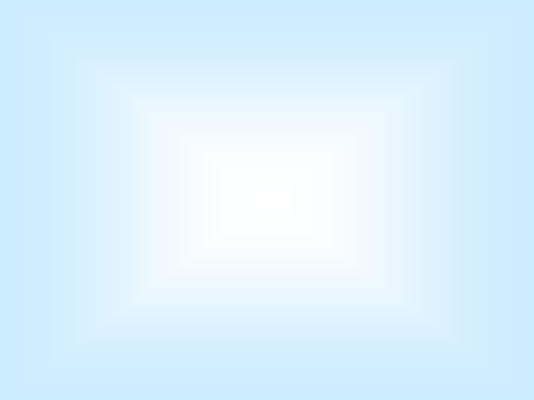 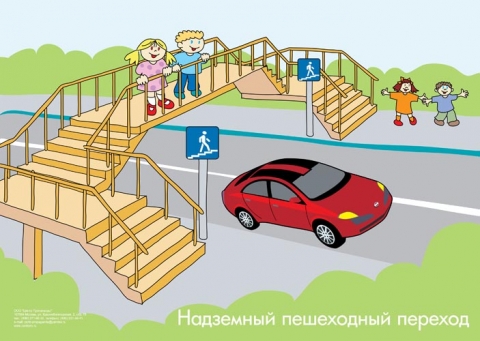 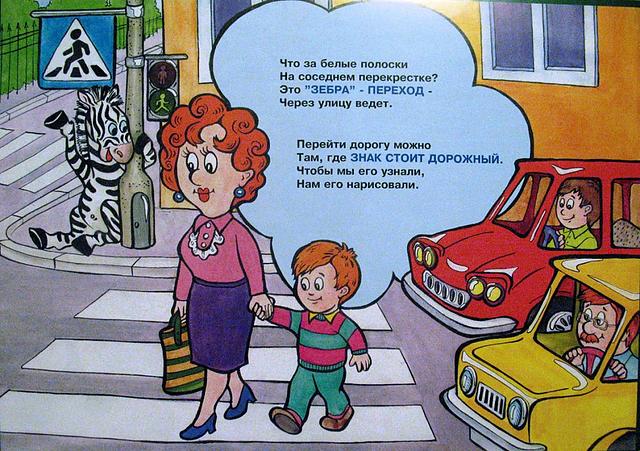 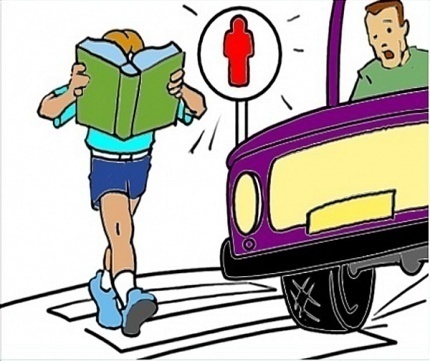 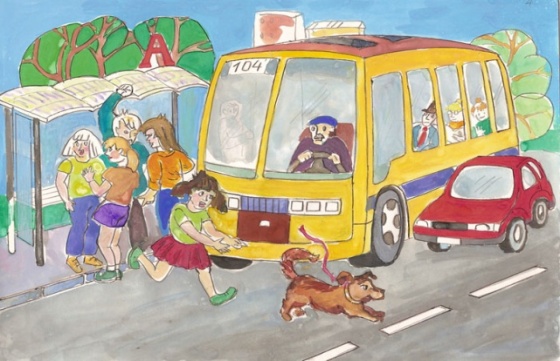 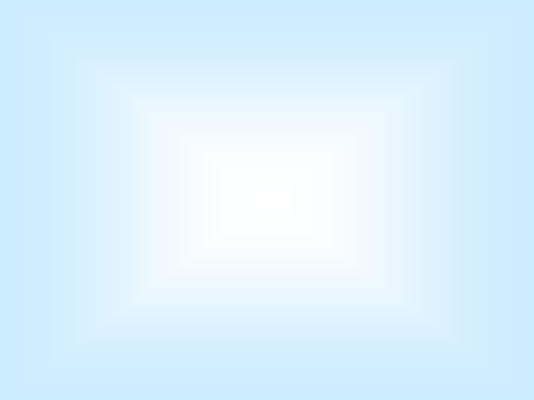 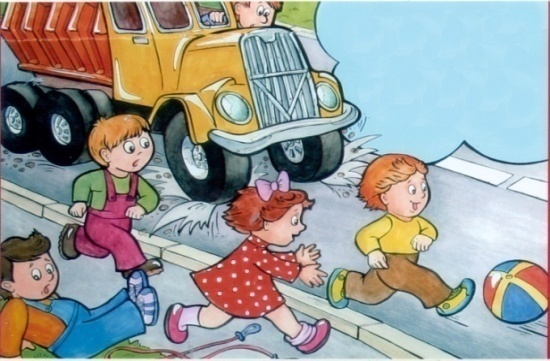 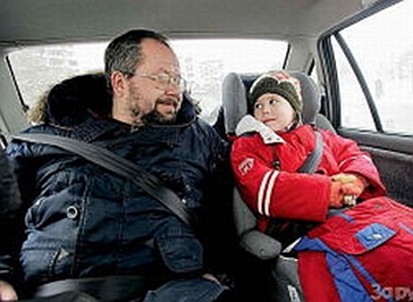 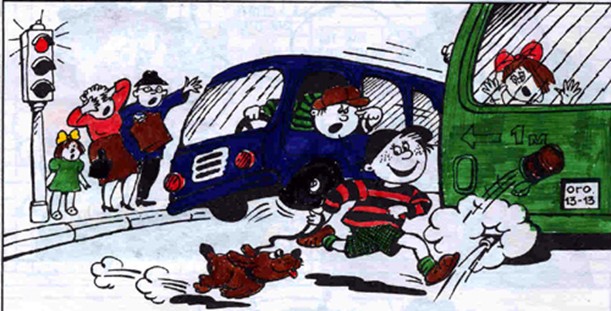 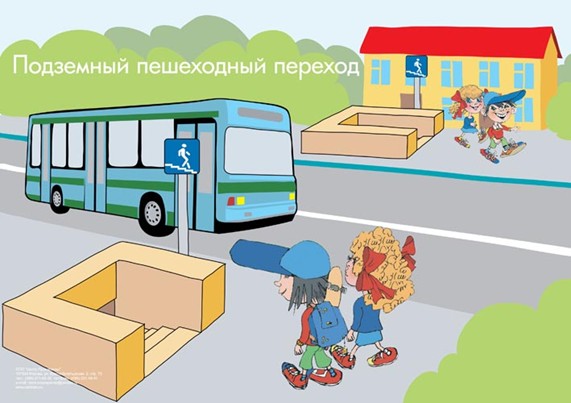